স্বাগতম
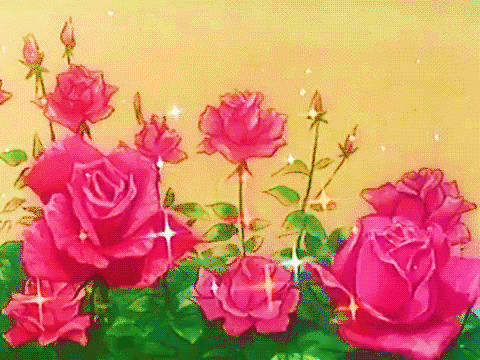 [Speaker Notes: এই স্লাইডটি দেখিয়ে শুভেচ্ছা  বিনিময় করতে হবে ।]
পাঠ পরিচিতি 

শ্রেণি: ৬ষ্ঠ 
বিষয়: তথ্য ও যোগাযোগ প্রযুক্তি 
অধ্যায়	: 1ম   
পাঠ : 6
সময়: ৫০ মিনিট
শিক্ষক পরিচিতি 





মোঃ আব্দুল হাদী
সহকারী শিক্ষক (আই.সি.টি) 
বালিধা পাঁচাকড়ি দাখিল মাদ্রাসা
মনিরামপুর, যশোর।
Email: hadidm74@gmail.com
Mobile: 017227711544
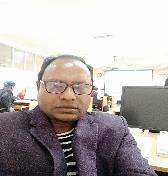 [Speaker Notes: এই স্লাইড এর মাধ্যমে শিক্ষক পরিচিতি ও পাঠ পরিচিতি  থাকবে।]
তথ্য ও যোগাযোগ প্রযুক্তির ব্যবহার
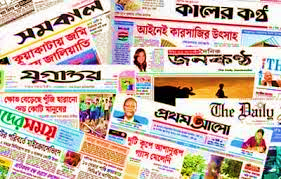 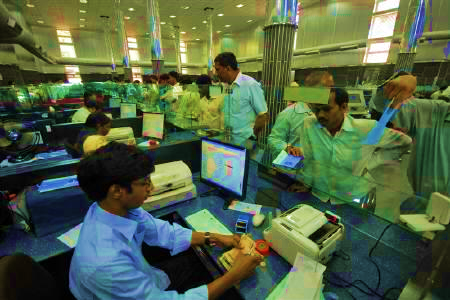 খবরের কাগজ
ব্যাংকিং
[Speaker Notes: চিত্রগুলো দেখিয়ে পাঠ ঘোষণ করতে হবে।]
শিখনফল
এই পাঠ শেষে শিক্ষার্থীরা...
প্রচার,গণমাধ্যম ও প্রকাশনায় তথ্য ও যোগাযোগ     
      প্রযুক্তির ব্যবহার বর্ণনা করতে পারবে। 
ব্যাংকিং ক্ষেত্রে তথ্য ও যোগাযোগ প্রযুক্তির  সুবিধা বর্ণনা করতে পারবে। 
শিল্প ও সংস্কৃতির ক্ষেত্রে তথ্য ও যোগাযোগ প্রযুক্তির ব্যবহার বর্ণনা করতে পারবে। 
ই-কমার্স ও ই-গভর্নেন্সের গুরুত্ব ব্যাখ্যা করতে পারবে।
[Speaker Notes: শিক্ষককে খেয়াল রাখতে হবে যাতে করে পাঠ শেষে শিক্ষার্থীরা শিখনফল অর্জন করতে পারে। তাই শিক্ষণফল অতীব জরুরী।]
প্রচার ও গণমাধ্যম এ আইসিটির ব্যবহার
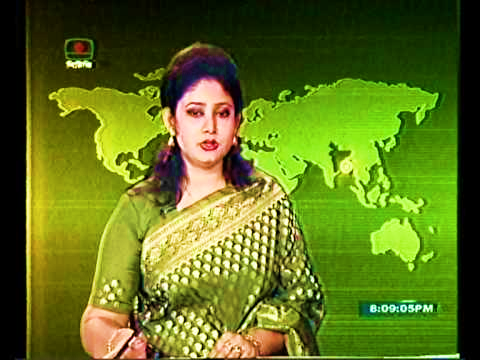 পৃথিবীর যে কোন প্রান্তের খবর মূহূর্তের মাঝে পাওয়া যায়।
[Speaker Notes: এই স্লাইড থেকেই উপস্থাপনা শুরু করতে হবে। শিক্ষার্থী এখান থেকে আইসিটি ব্যবহারের ফলে দ্রুত সংবাদ পাওয়া যায় এই সম্পর্কে জানতে পারবে।]
প্রকাশনায় আইসিটির ব্যবহার
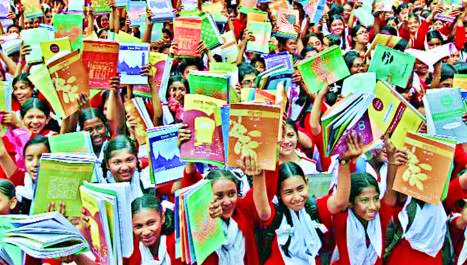 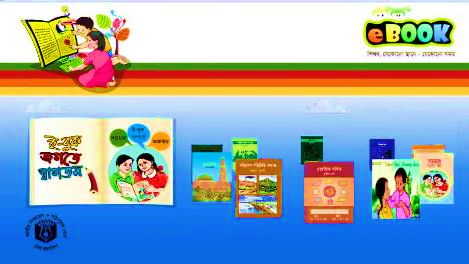 এই দেশের স্কুলের ছেলেমেয়েদের সরকার থেকে  প্রতি বছর নতুন বই প্রদান করে।  যা আইসিটির মাধ্যমে ছাপানো হয়।
ই-বুকগুলো ওয়েব সাইটেও রাখা আছে
[Speaker Notes: শিক্ষার্থীকে জিজ্ঞাসা করতে হবে এই আকর্ষণীয় বই গুলো কিসের মাধ্যমে ছাপানো হয়? শিক্ষার্থীরা বলবে আইসিটির মাধ্যমে। বইগুলো ওয়েব সাইট থেকে প্রয়োজনে ডাউনলোড করে নিয়ে পারবে।]
জোড়ায় কাজ
প্রকাশনার ক্ষেত্রে তথ্য ও যোগাযোগ প্রযুক্তির গুরুত্ব বর্ণনা কর।
[Speaker Notes: শিক্ষার্থীরা জোড়ায় জোড়ায় বিভিক্ত  হয়ে উক্ত কাজটি করে শিক্ষককে দেখাবে।]
ব্যাংকিং এর ক্ষেত্রে তথ্য ও যোগাযোগ প্রযুক্তি
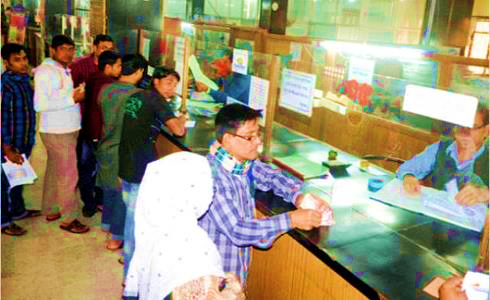 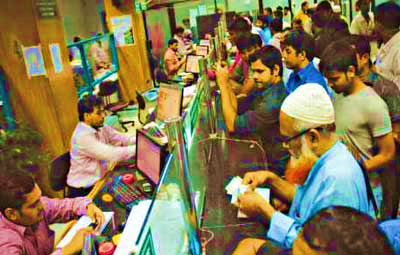 অন-লাইন ব্যাংকে দেশের যে কোন ব্যাংক থেকে টাকা তোলা যায়।
গতানুগতিকভাবে ব্যাংক থেকে টাকা তোলা
[Speaker Notes: বর্তমানে ব্যাংকিং এর ক্ষেত্রে আইসিটি ব্যাপক অবদান রাখছে। অন লাইনের মাধ্যমে সহজেই যে কোন ব্যাংক থেকে টাকা উঠানো যাচ্ছে।]
ব্যাংকিং এর ক্ষেত্রে তথ্য ও যোগাযোগ প্রযুক্তি
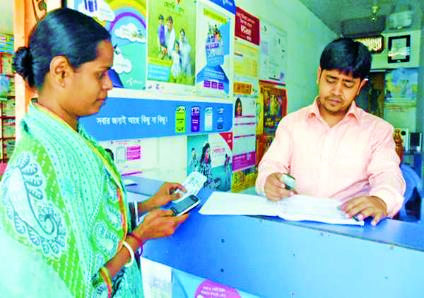 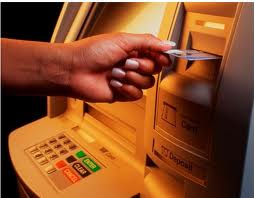 মোবাইল ফোন ব্যবহার করে ব্যাংকিং শুরু হয়ে গেছে।
ATM মেশিন থেকে দিন রাত চব্বিশ ঘন্টা টাকা তোলা যায়।
[Speaker Notes: অন লাইন বাদেও এটিএম মেশিন ও মোবাইল ফোন ব্যবহার করেও সব সময় টাকা উঠানো যাচ্ছে।]
শিল্প ও সংস্কৃতির ক্ষেত্রে তথ্য ও যোগাযোগ প্রযুক্তি
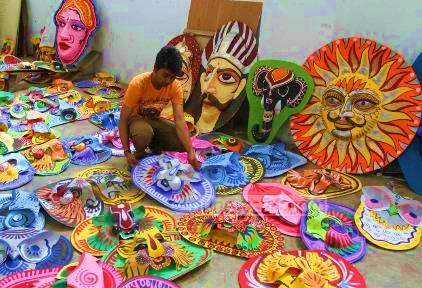 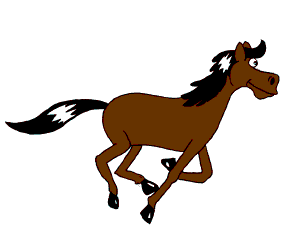 কম্পিউটার দিয়ে ডিজাইন
খুব সহজে এনিমেশন ছবি তৈরি
ই-কমার্স
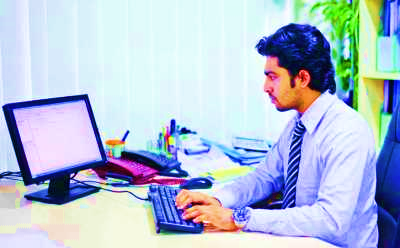 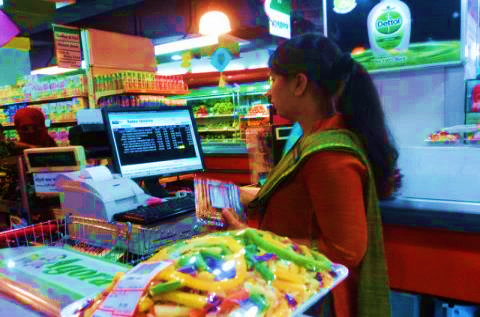 ব্যবসা- বাণিজ্যে আইসিটি
অফিসে আইসিটি
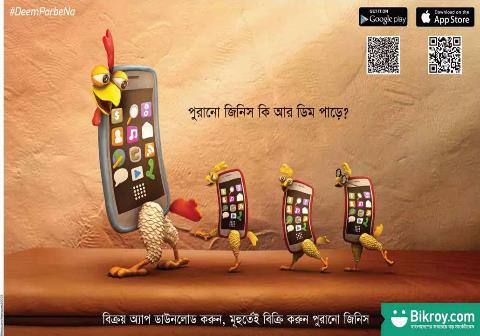 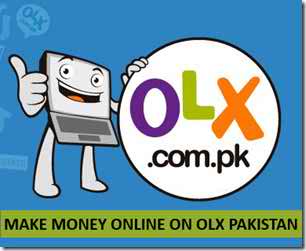 ইন্টারনেটে  পণ্য  বেচাকেনা
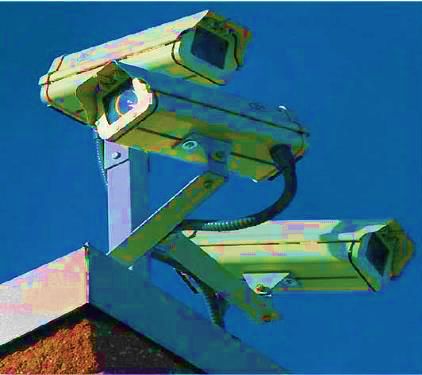 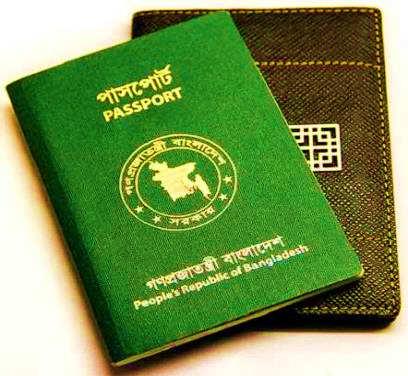 সিসি টিভি ব্যবহার করে যে কোন এলাকাকে মনিটর করা যায়।
অন-লাইনে পাসপোর্ট এর আবেদন
[Speaker Notes: অপরাধীকে ধরার জন্য পুলিশ সি সি টিভি ব্যবহার করেন।]
যানবাহনে আইসিটির ব্যবহার
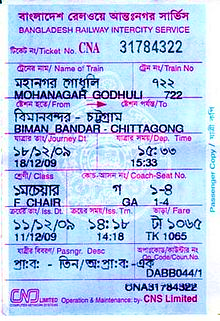 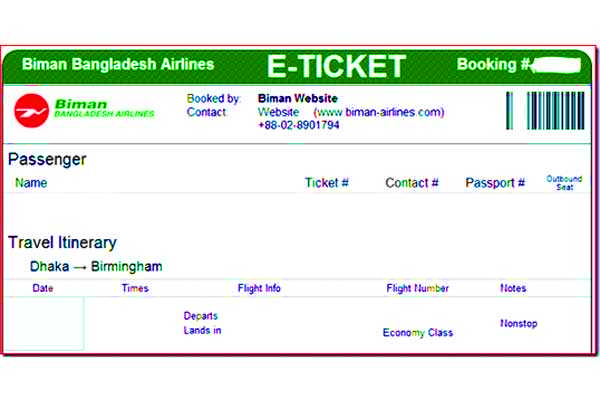 ই-টিকেট
[Speaker Notes: অন লাইনের মাধ্যমে ট্রেনের টিকেট ও বিমান টিকেট।]
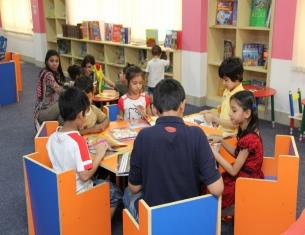 দলগত কাজ
দৈনন্দিন জীবনে আইসিটি ব্যবহার করে তোমরা কী কী সুবিধা পাচ্ছ তা বর্ণনা কর।
[Speaker Notes: শিক্ষার্থিদের কয়েকটি দলে বিভক্ত করে দিয়ে দলগত কাজ দিতে হবে।]
সম্ভাব্য উত্তর  
১. কৃষি ক্ষেত্রেঃ বর্তমানে কৃষি ক্ষেত্রে তথ্য ও যোগাযোগ প্রযুক্তি ব্যাপক ব্যবহার হচ্ছে। আইসিটি ব্যবহার করে বিভিন্ন প্রয়োজনীয়  তথ্য ঘরে বসেই পাওয়া যাচ্ছে। 
২. চিকিৎসাঃ চিকিৎসা ক্ষেত্রে আইসিটির ব্যাপক ব্যাপক ব্যবহার লক্ষণীয় । বিভিন্ন রোগ নির্ণয় এবং রোগ প্রতিকারে আইসিটির ব্যবহার লক্ষণীয়। 
৩. গবেষণঃ বিভিন্ন গবেষণায় আইসিটির বহুল ব্যবহার লক্ষণীয় বিভিন্ন জটিল গবেষণার ক্ষেত্রে আইসিটির ব্যবহার হয়।
[Speaker Notes: শিক্ষার্থীরা উত্তর লেখার পরে শিক্ষক এই সম্ভাব্য সমাধান দেখাবেন। এই সমাধান গুলো বাদেও আরও সমাধান হতে পারে।]
[Speaker Notes: তোমারা এই পাঠ থেকে নতুন কিকি শব্দ শিখলে? এবার স্লাইডটি দেখাতে হবে।]
মূল্যায়ন
1.  ব্যাংক থেকে দ্রুত টাকা তুলতে কী ব্যবহার করবে?



২. কিসের মাধ্যমে নির্ভুল ও আকর্ষণীয় করে বইপত্র 
       ছাপানো যায়?
ক. MICR চেক
খ. 	সাধারণ চেক
ঘ.  ব্যাংক ড্রাফ্‌ট
গ. ATM কার্ড
খ. আইসিটি
ক. খাতা কলম ব্যবহার করে
গ.  ইন্টারনেট
ঘ. মোবাইল ফোন
[Speaker Notes: উত্তর গুলোর উপরে ক্লিক করলে সঠিক ও ভূল উত্তর পাওয়া যাবে।]
৩. কী ব্যবহার করে কার্টুন ছবি তৈরি করা হচ্ছে? 
				

৪. সিসি-টিভি-এর পুর্ণরুপ কী?
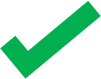 ক. এনিমেশন
খ. প্রিন্টার
গ. রং
ঘ. আগের তোলা ছবি
ক. কম্পিউটার সিকিউরিটি টেলিভিশন
খ. ক্লোজ সিকিউরিটি টেলিভিশন
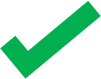 গ. ক্লোজ সার্কিট টেলিভিশন
ঘ. কম্পিউটার সার্কিট টেলিভিশন
[Speaker Notes: উত্তর গুলোর উপরে ক্লিক করলে সঠিক ও ভূল উত্তর পাওয়া যাবে।]
বাড়ির কাজ
তুমি তথ্য ও যোগাযোগ প্রযুক্তি ব্যবহার করে কোন  কোন কাজ করতে পার ?
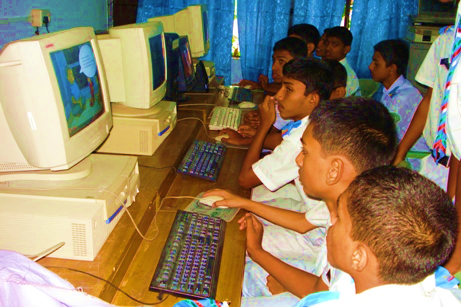 ধন্যবাদ